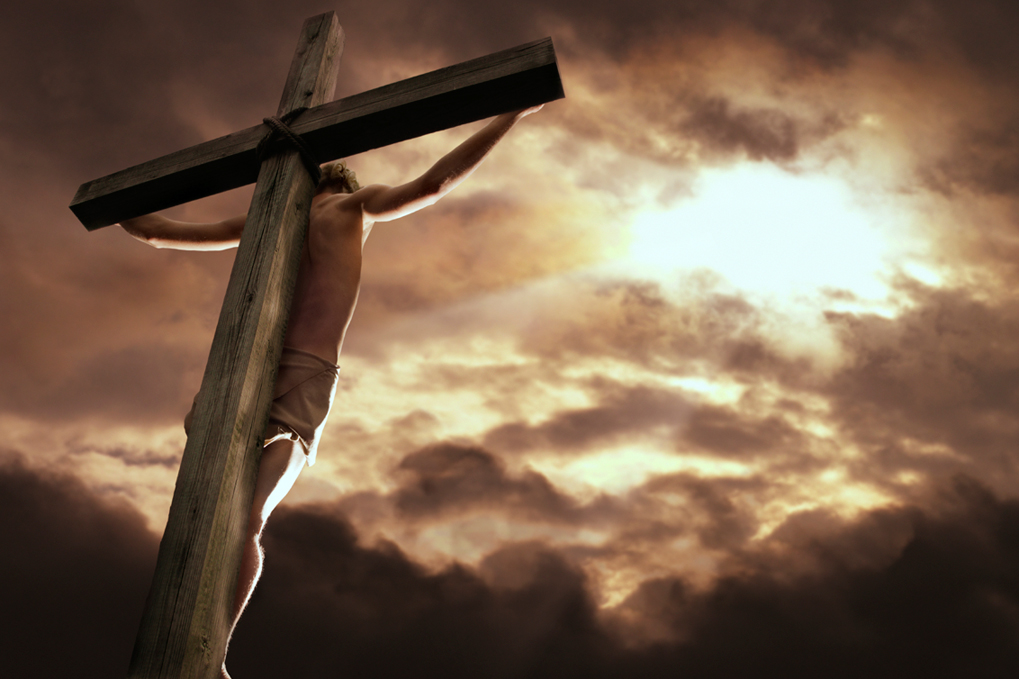 The Meaning of the Death of Christ
Soteriology: God’s Rescue Program
Dr. Rick Griffith • Jordan Evangelical Theological Seminary • BibleStudyDownloads.org
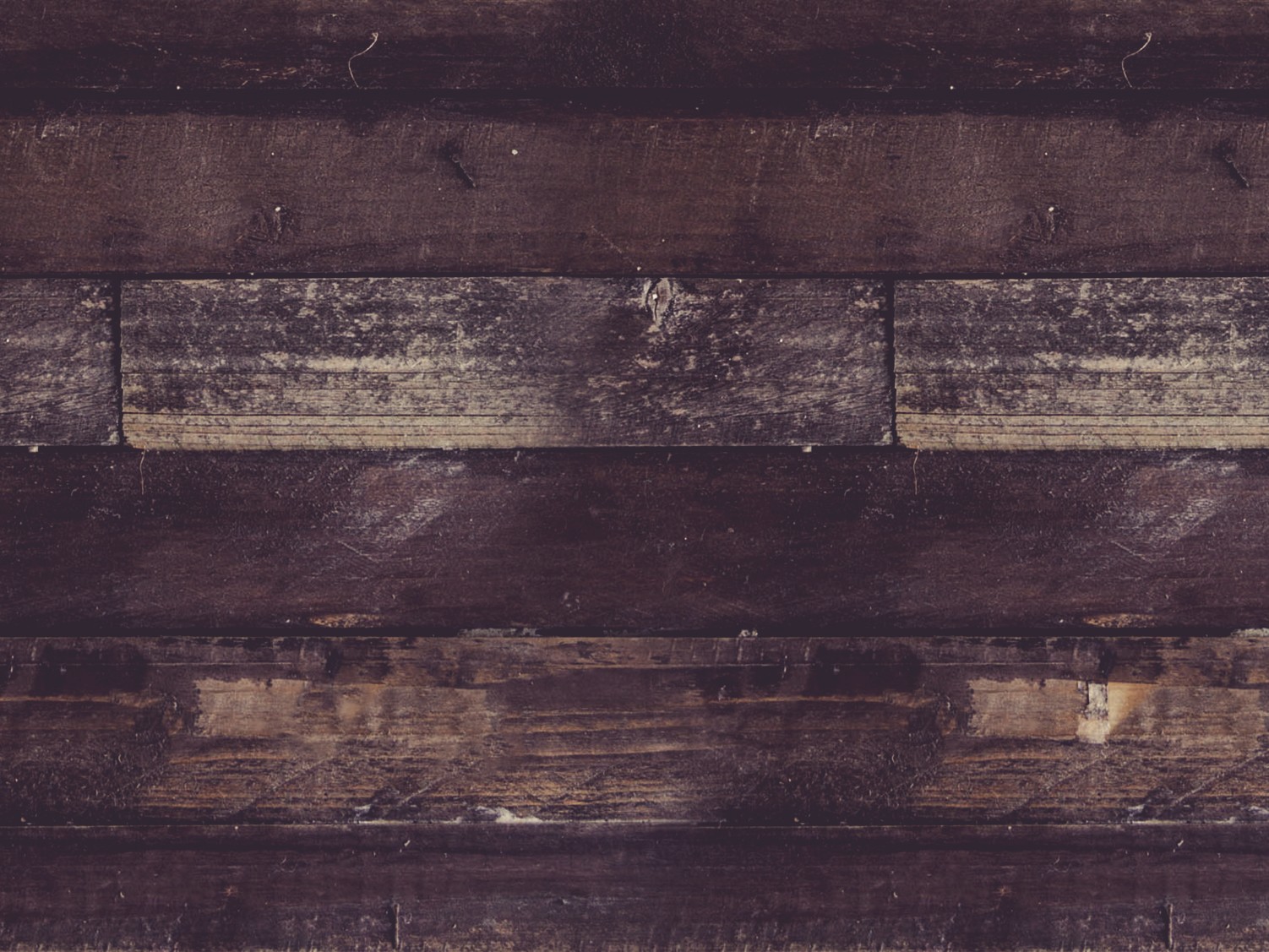 Jesus is Our…
Substitution for Sinners
Redemption in Relation to Sin
Reconciliation in Relation to the World
Propitiation in Relation to God
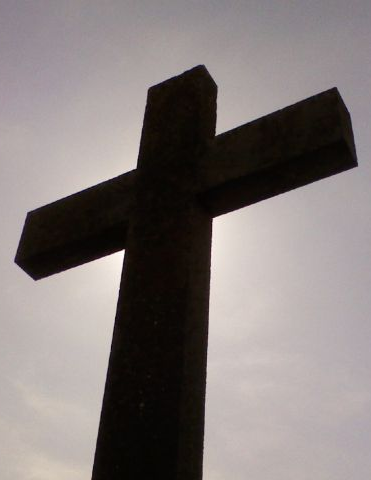 Ryrie, Basic Theology, 329-42
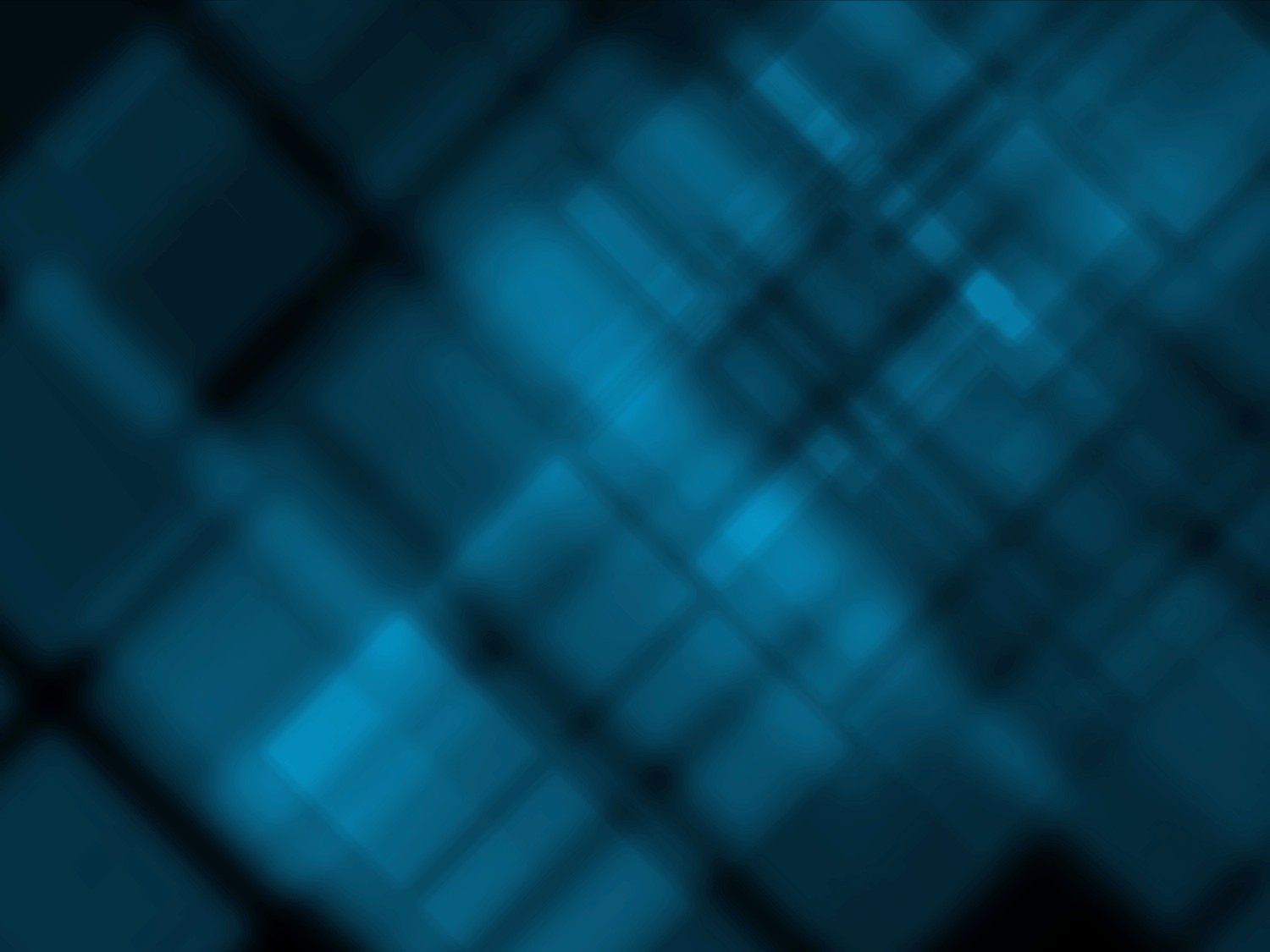 Your Small Group Presentation
5 minutes: Divide the class into FOUR small groups
20 minutes: Discuss your topic on pages 27-29: either a, b, c, or d
12 minutes: Present for 3 minutes—use lecture, drama, song, visuals, etc.
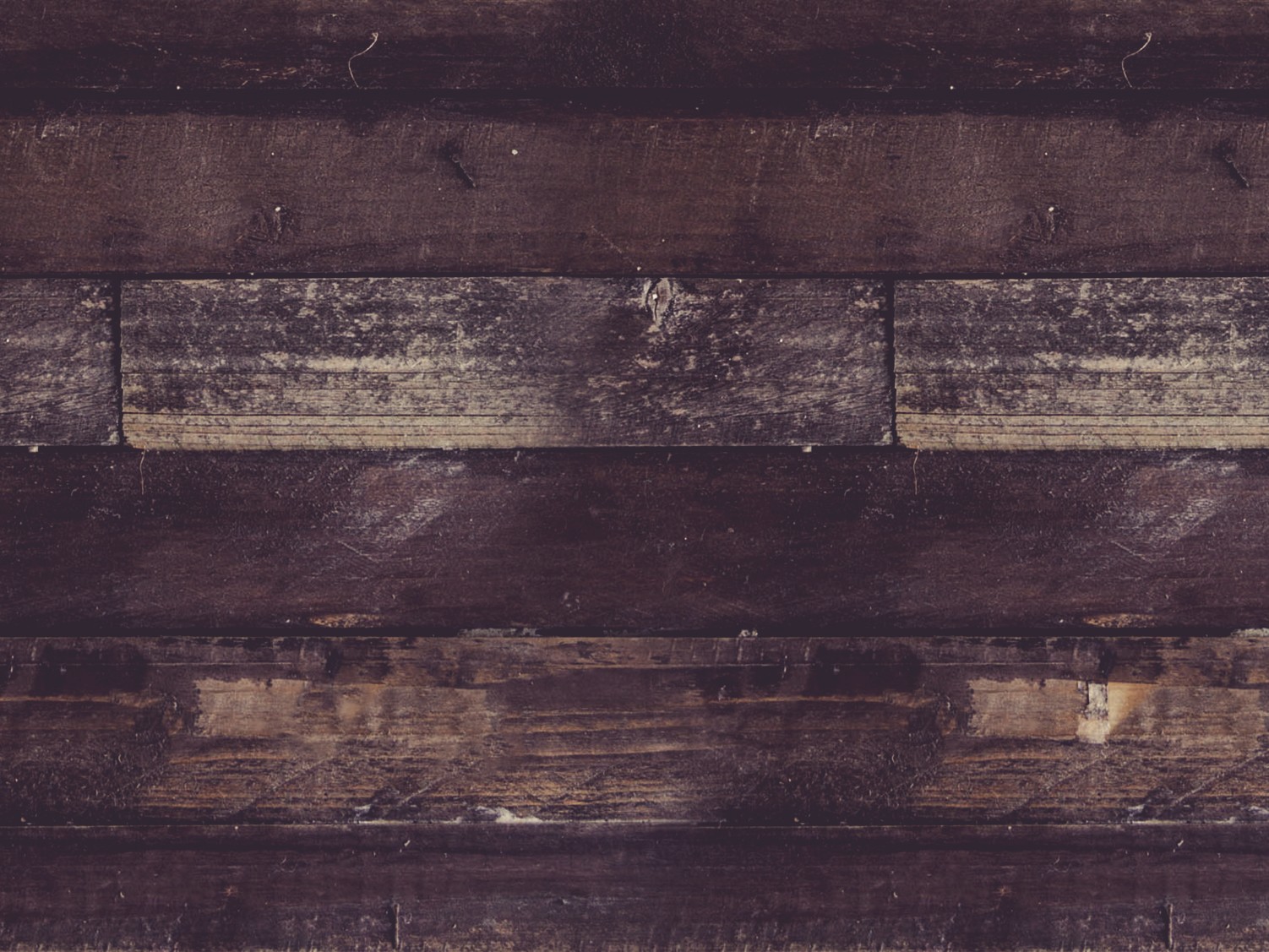 Jesus is Our…
Substitution for Sinners
Redemption in Relation to Sin
Reconciliation in Relation to the World
Propitiation in Relation to God
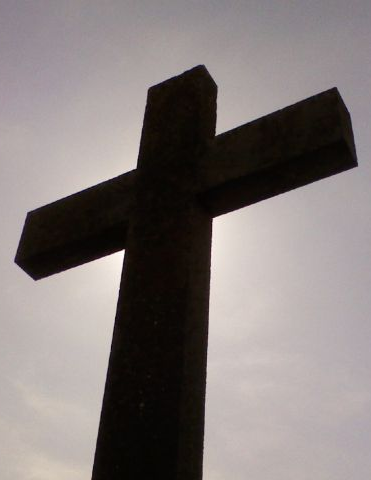 Ryrie, Basic Theology, 329-42
Black
Get this presentation and script for free!
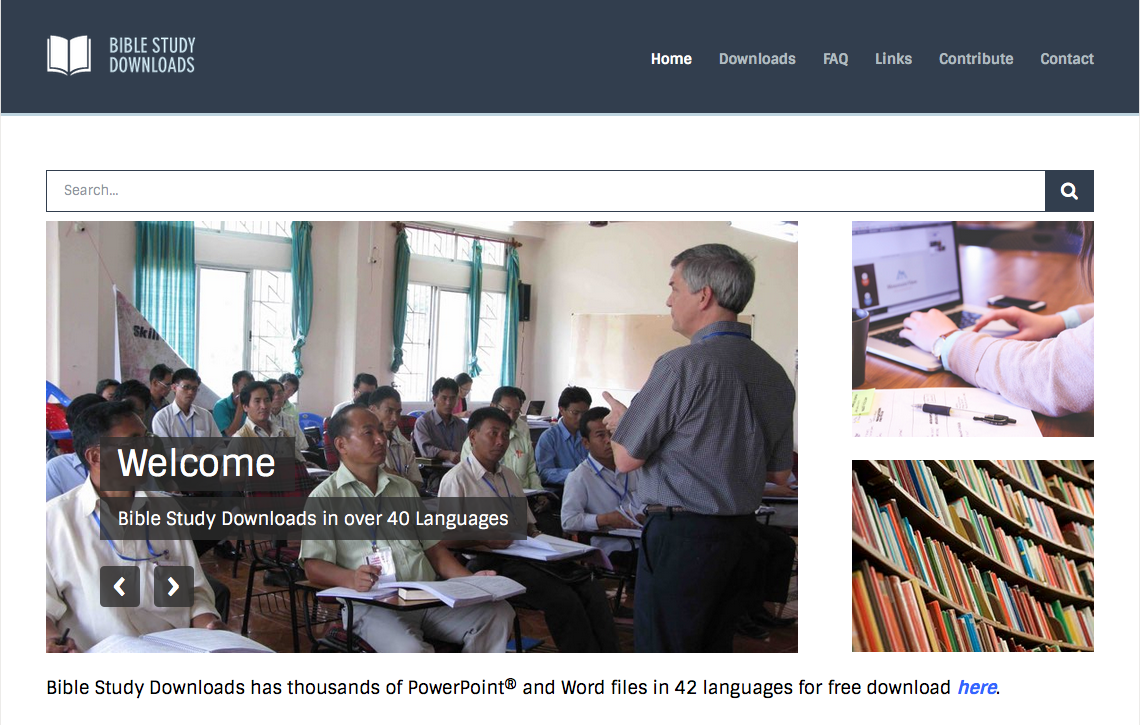 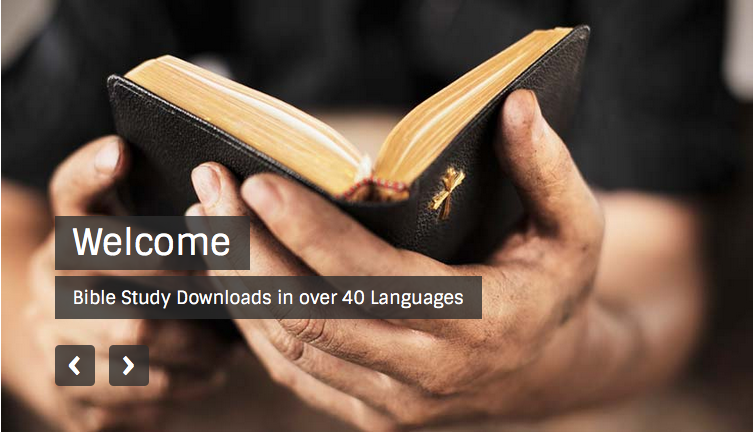 Salvation link at BibleStudyDownloads.org